Disaggregation and the Application
Sebastian Angel     Mihir Nanavati     Siddhartha Sen
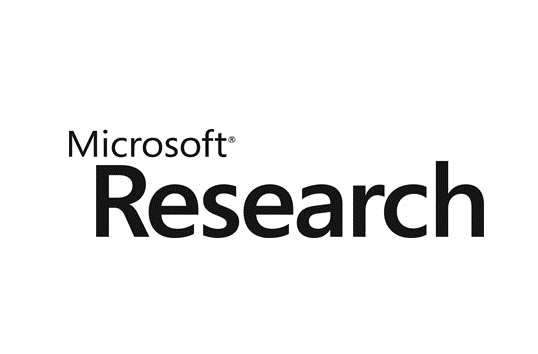 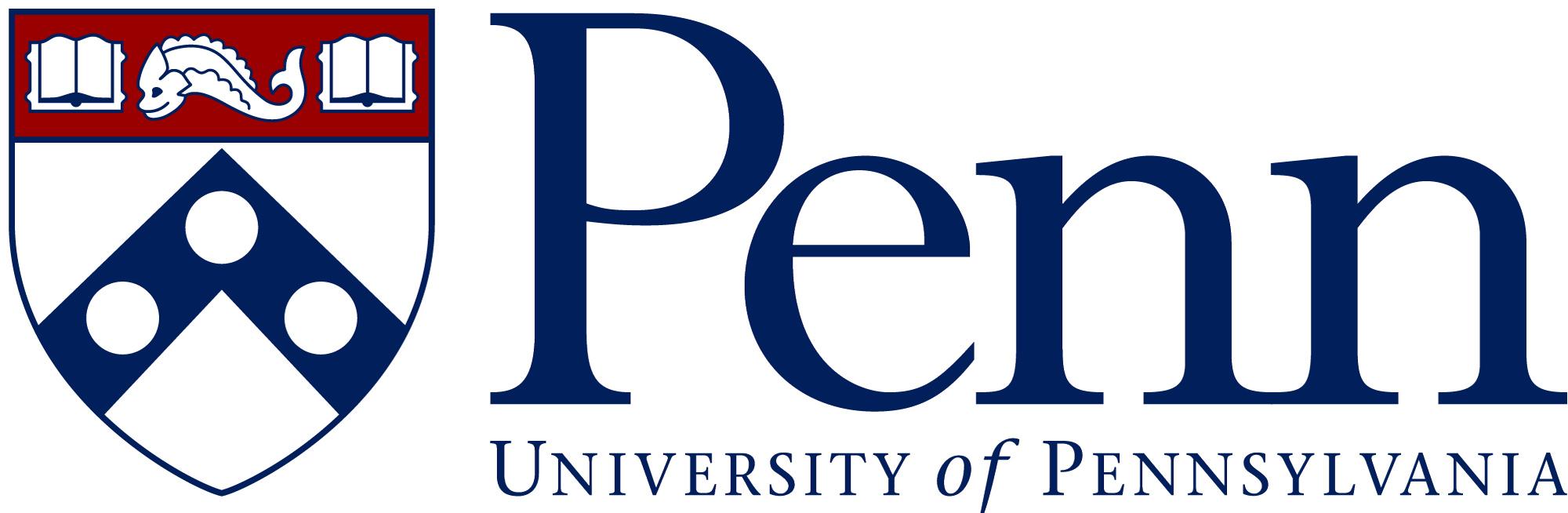 Traditional data center racks
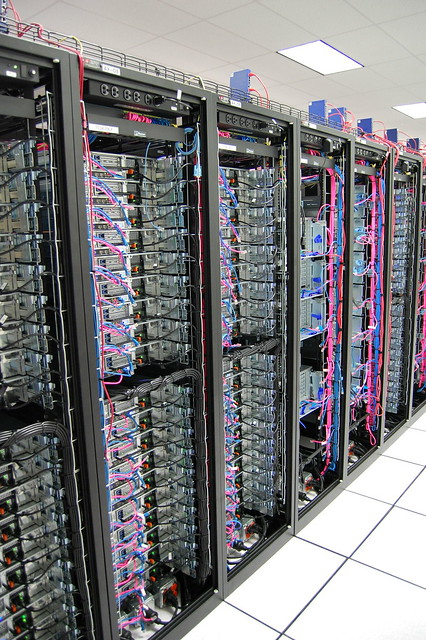 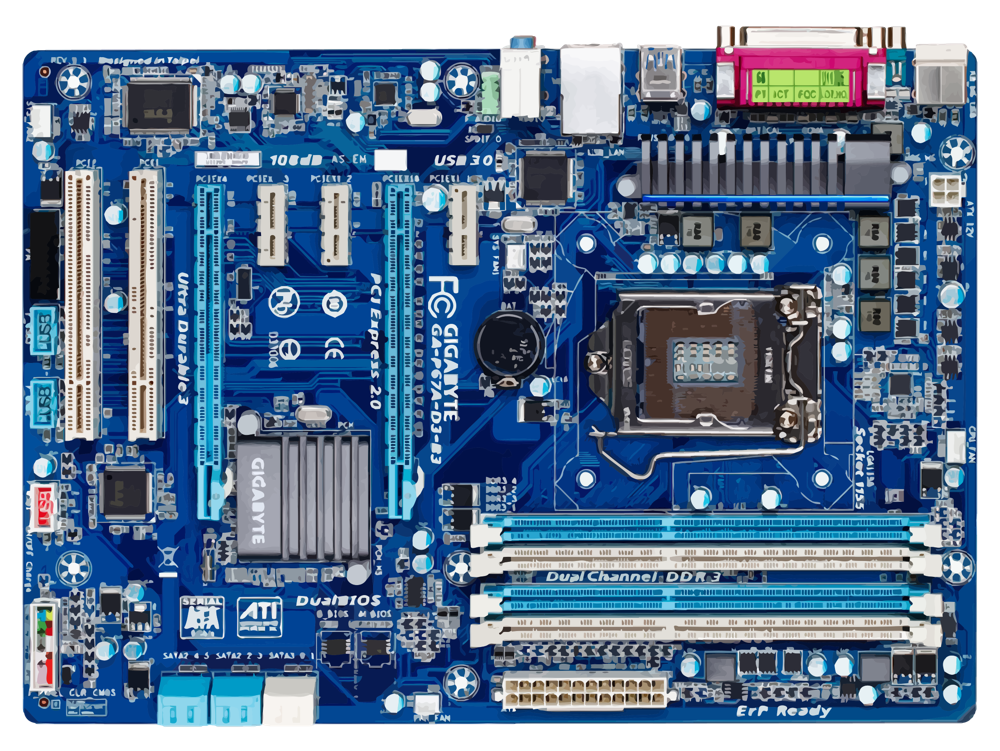 CPUs
RDMA NIC
GPUs
Memory
Storage
Prior and current disaggregation efforts
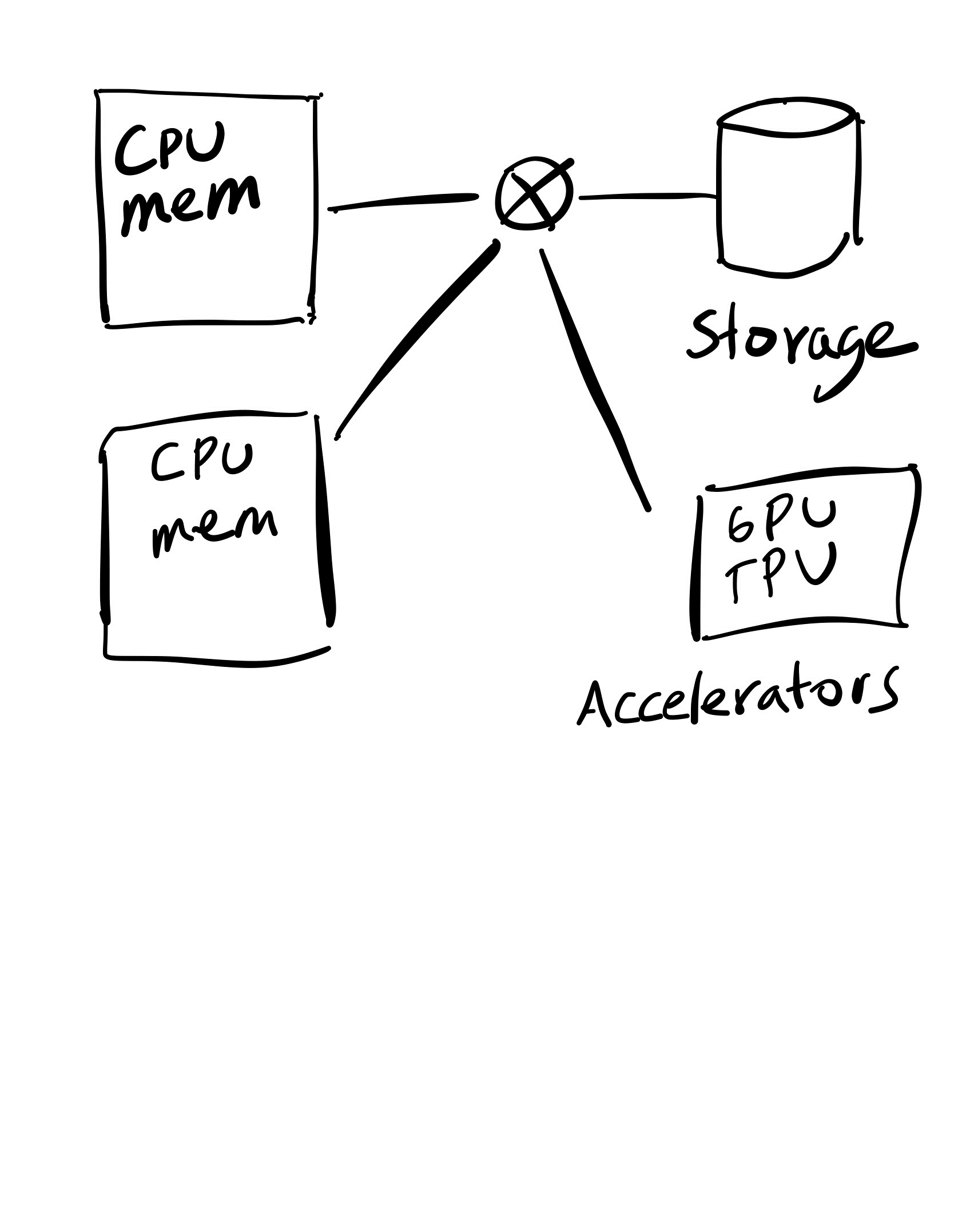 Towards DDCs
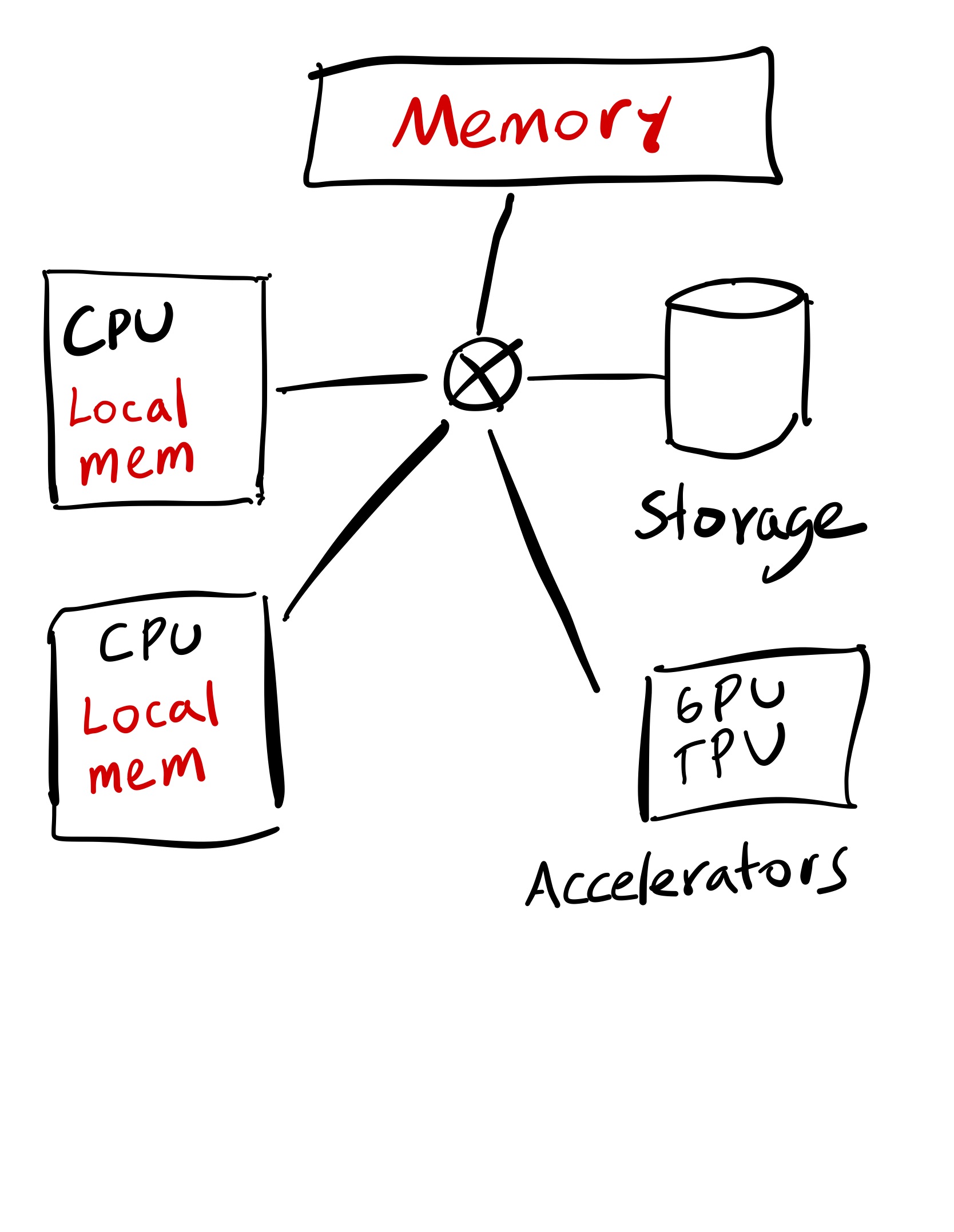 OS kernel 
+
 Cache
Why? Many benefits for operators
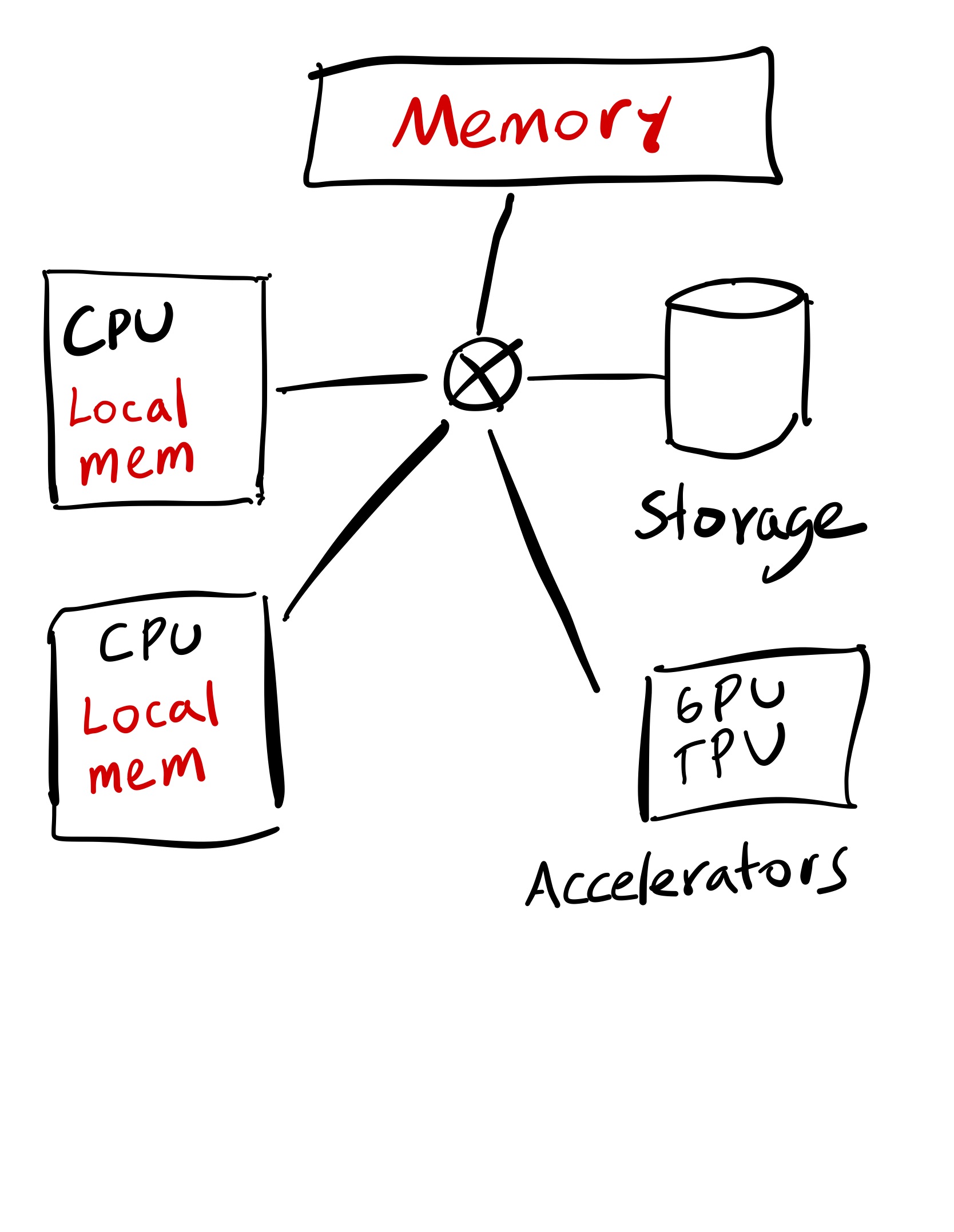 1) Independence
Evolve independently
Scale independently
Fail separately

2) Flexible provisioning

3) Less waste
Can you run regular applications on DDCs?
Yes! OSes such as LegoOS [OSDI ‘18] provide a transparent POSIX API
Should you run regular applications on DDCs?
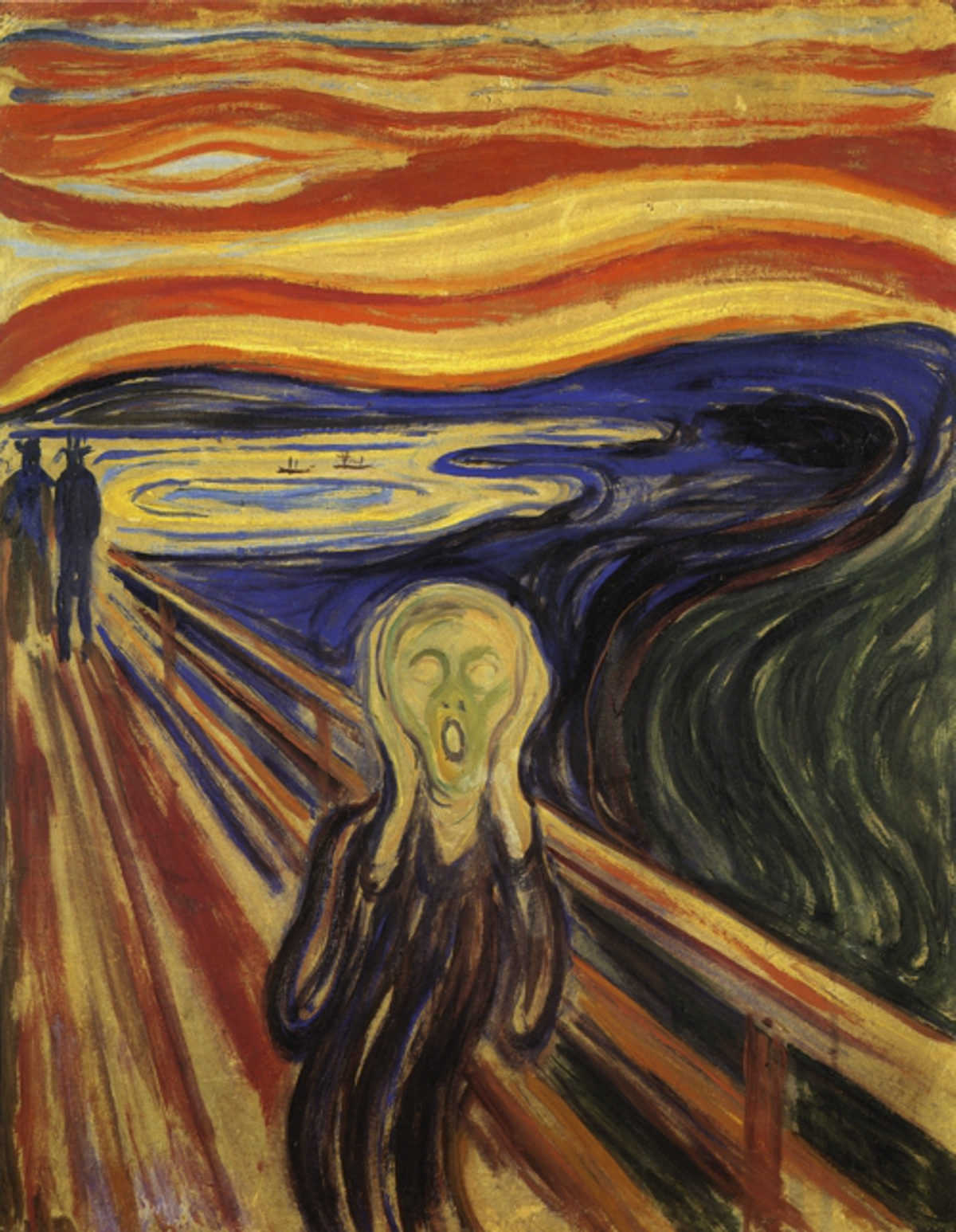 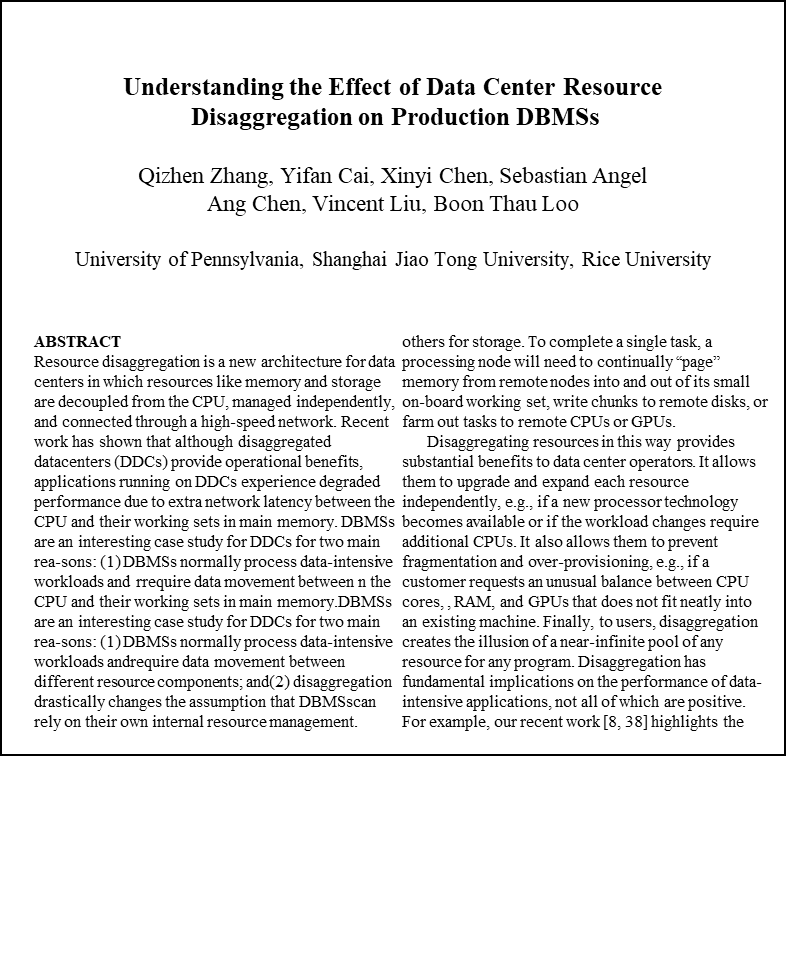 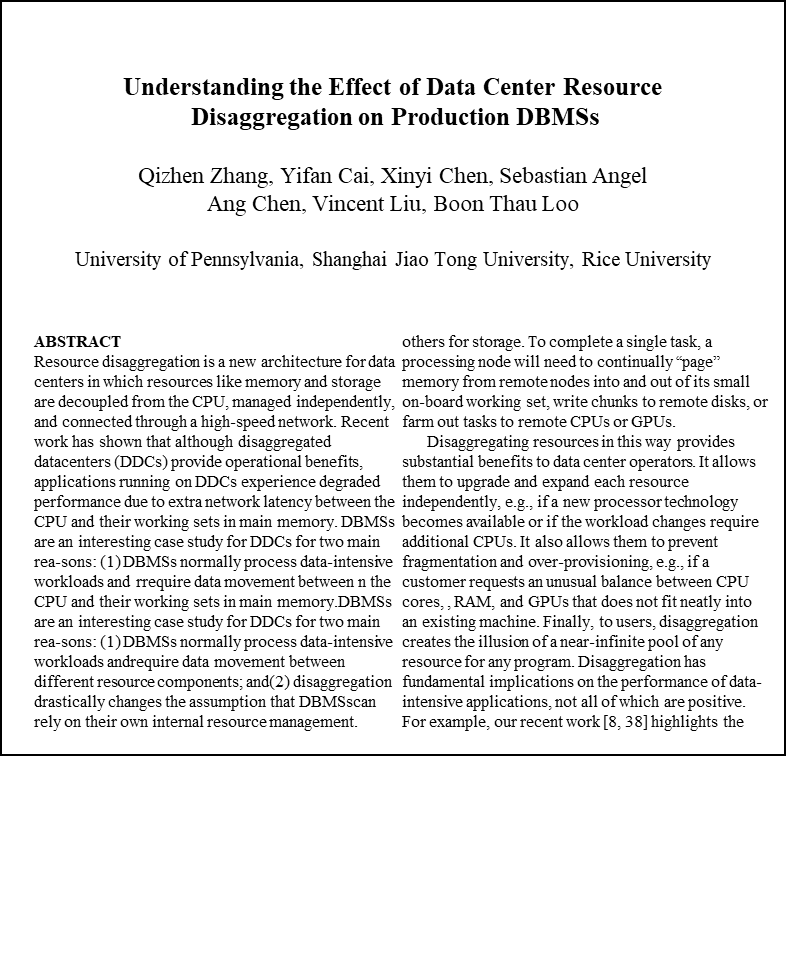 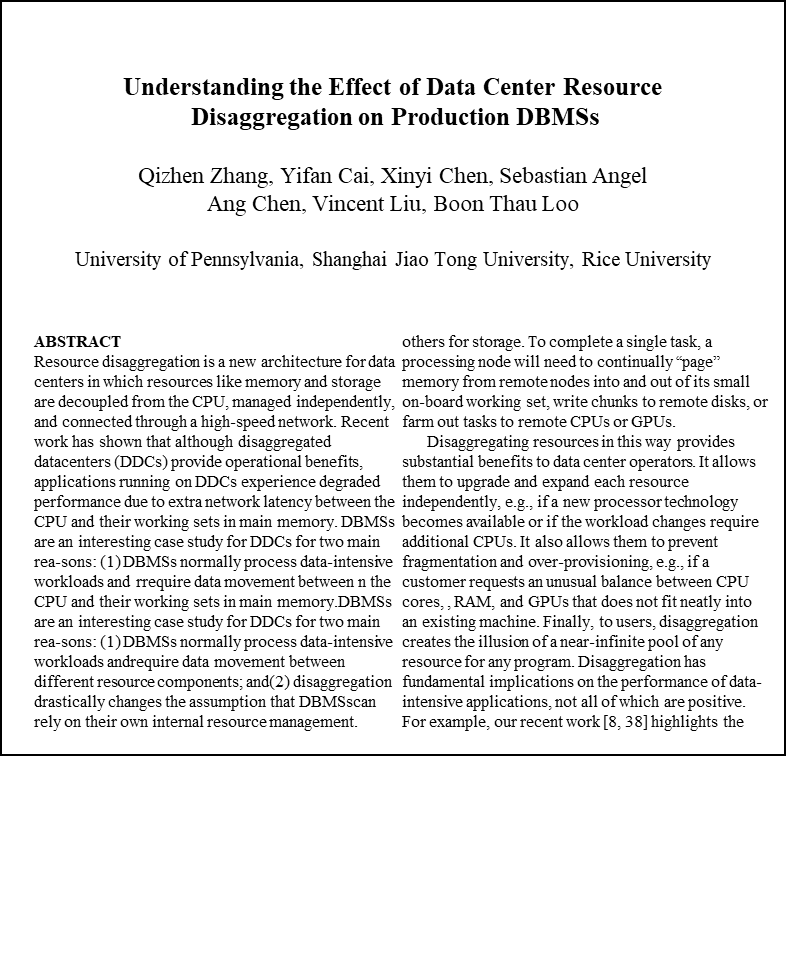 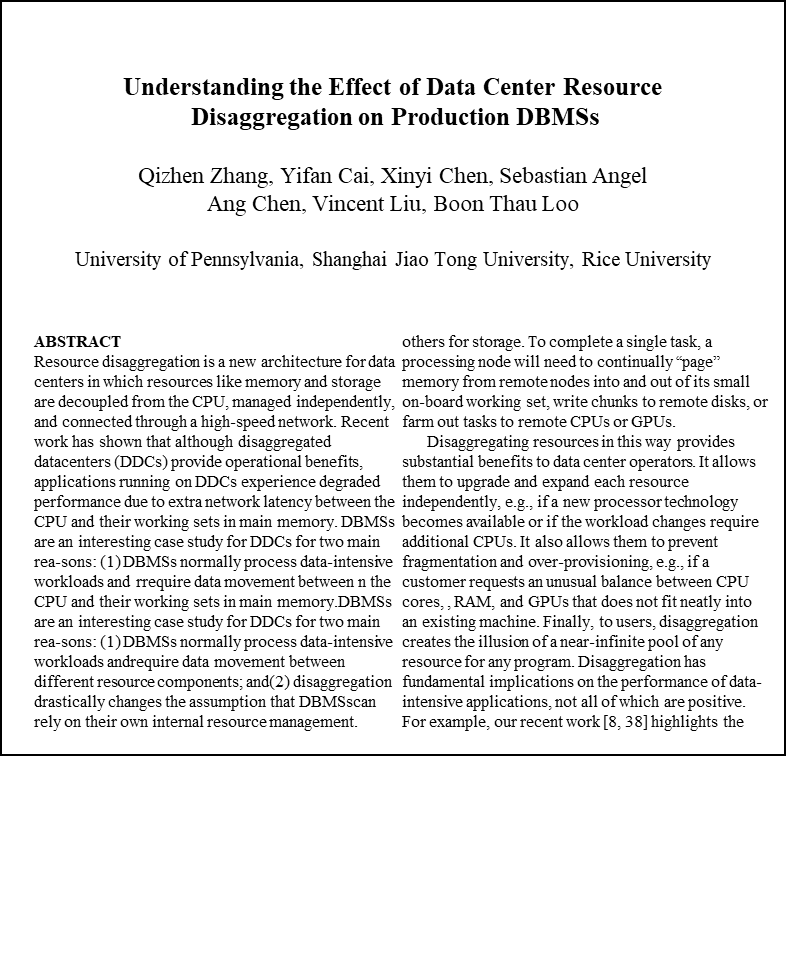 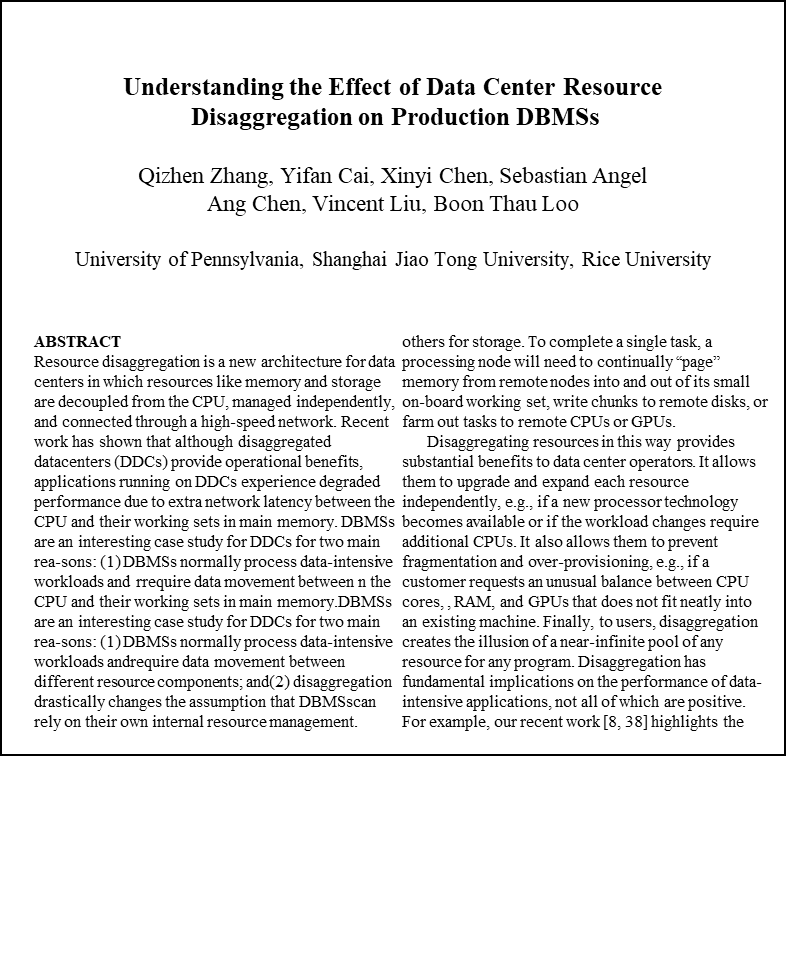 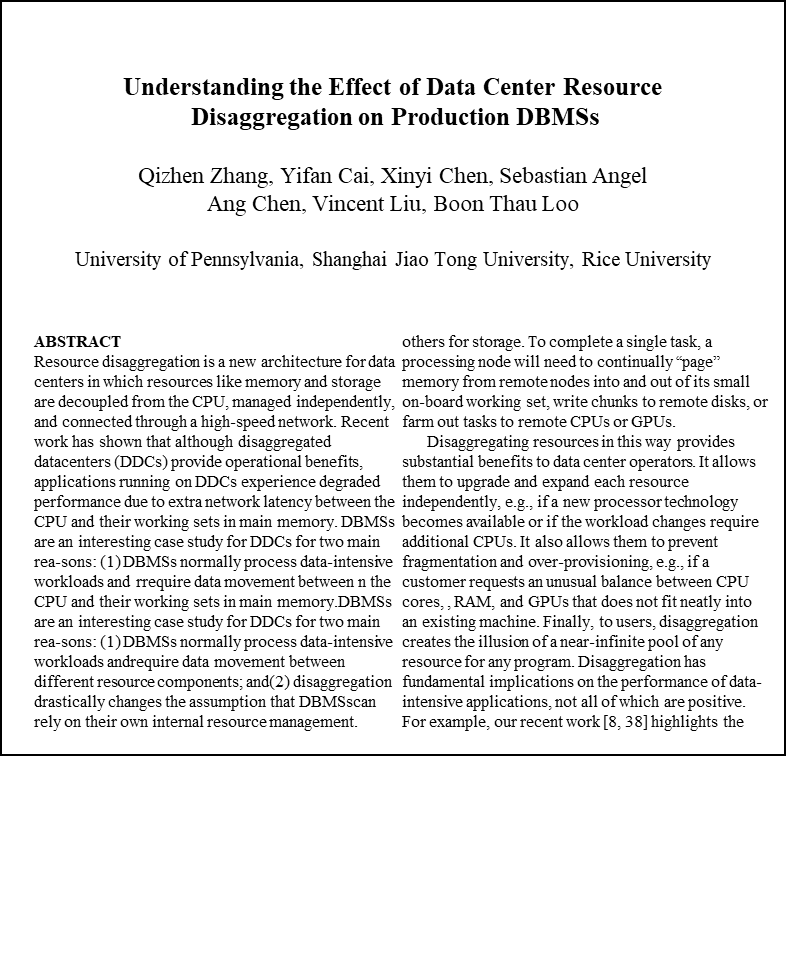 Summary: terrible performance
Key issue: Too much data movement
Goal: send data from App 1 to App 2
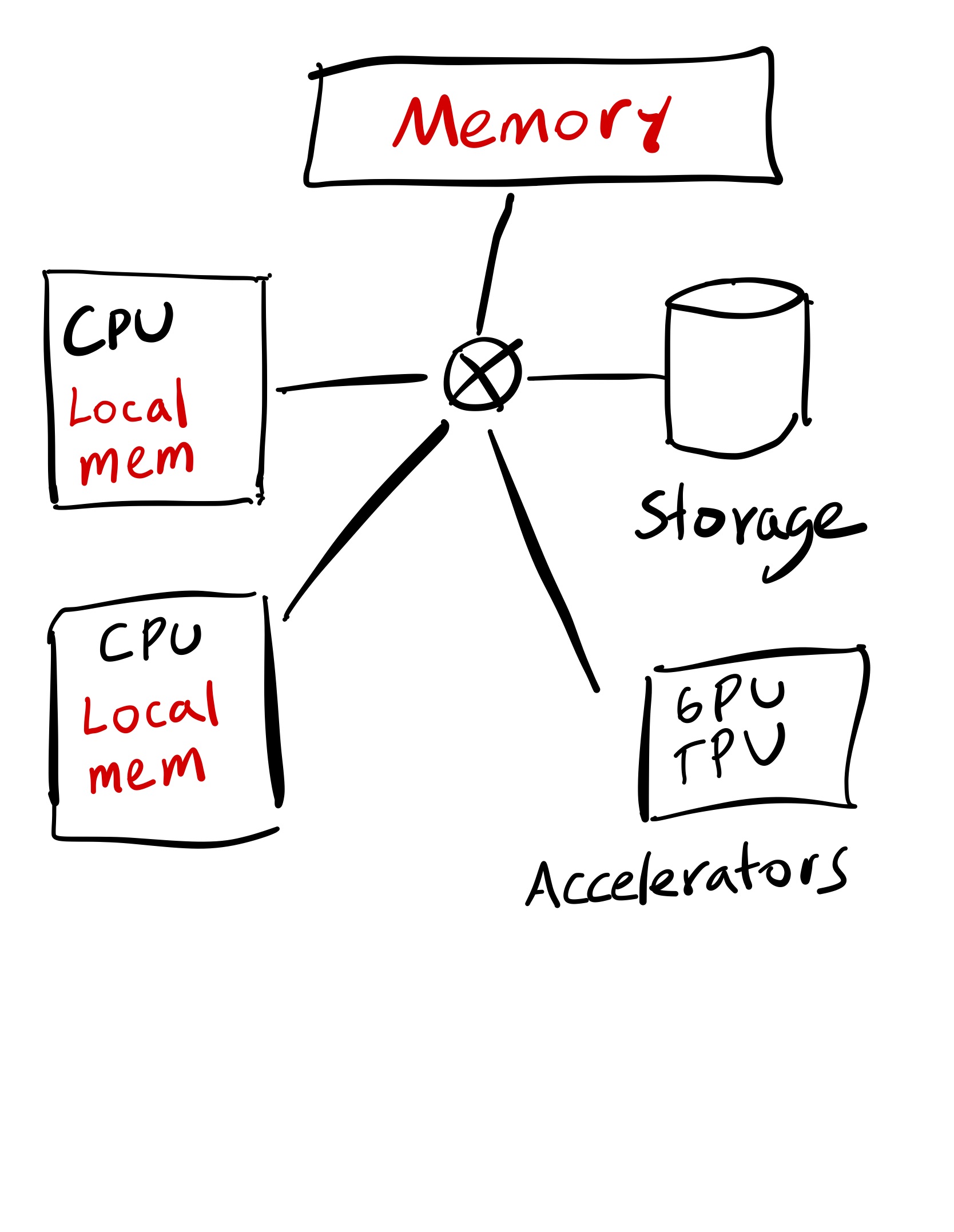 App 1
App 2
Key issue: Too much data movement
Goal: send data from App 1 to App 2
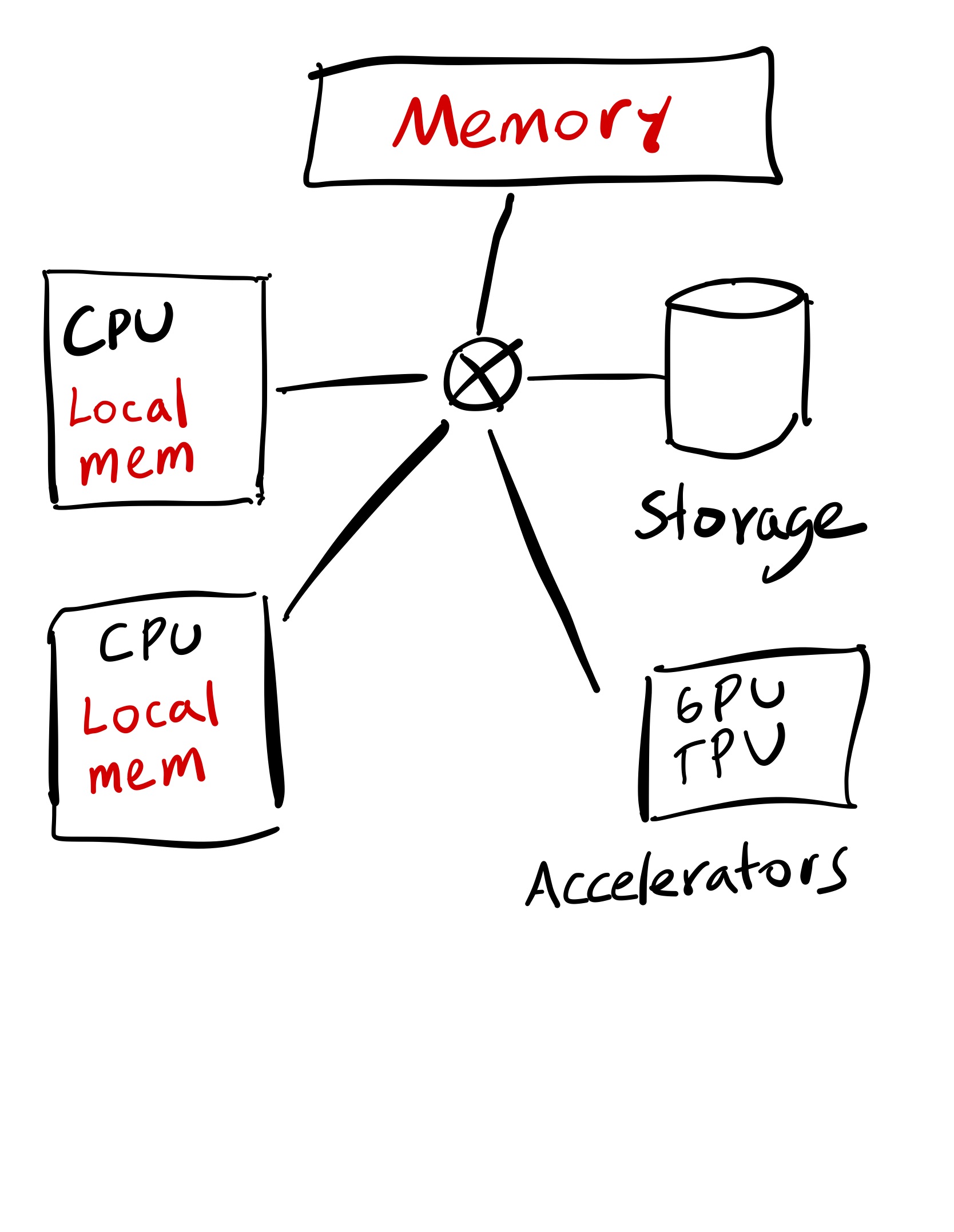 App 1
App 2
Our position:
OSes should expose the disaggregated nature of DDCs to applications and let them exploit it for their benefit
In the rest of this talk
What abstractions should DDC OSes expose to applications?

Which applications can benefit from these abstractions?
OSes can expose:
That processes access the same memory nodes

Failure independence

Memory nodes might have a CPU/FPGA
Useful for near-data processing / computation offloading
We propose three new OS abstractions
Memory grant

Memory steal

Failure informers / Spies
Memory grant
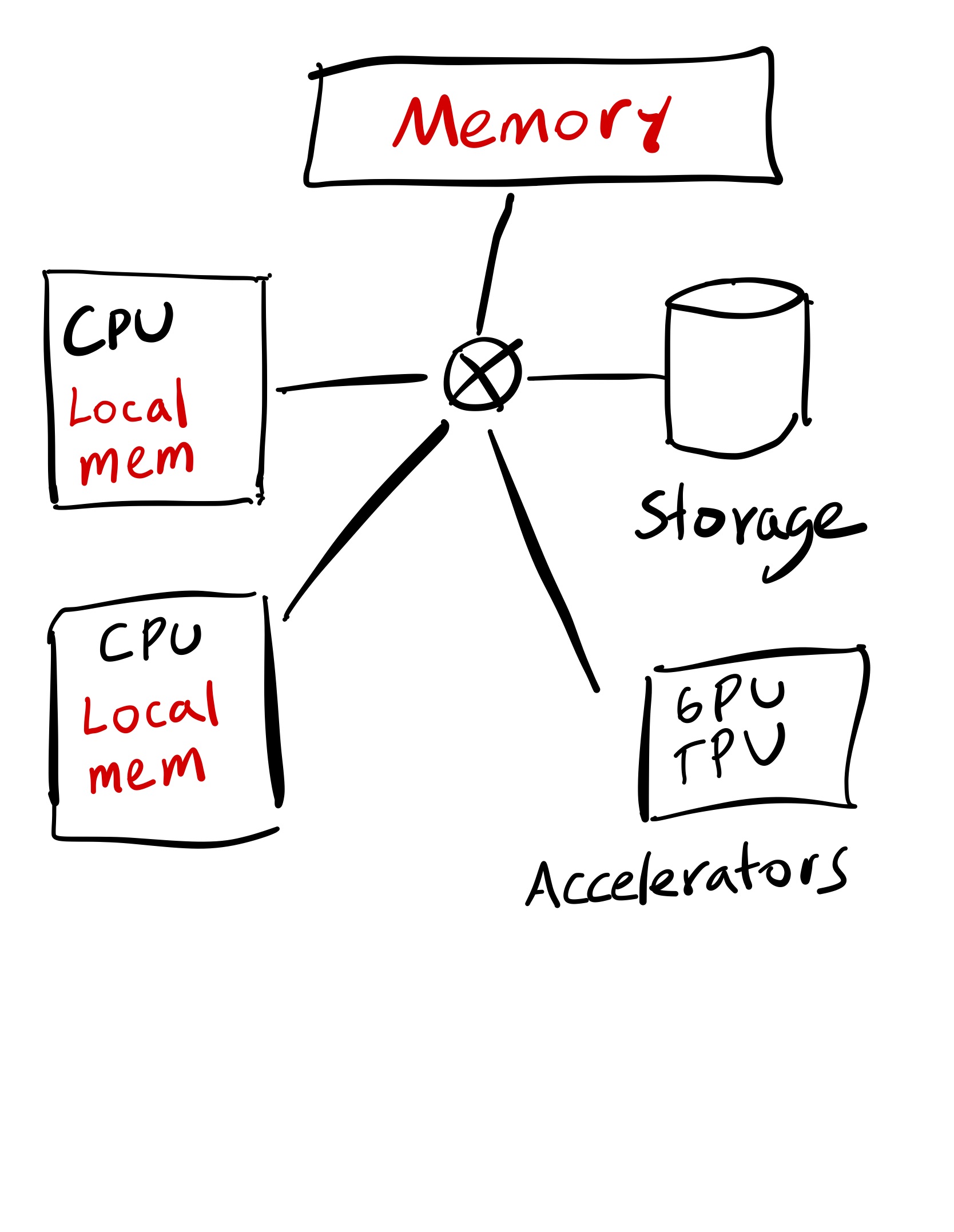 App 1
1) Grant pages to App 2
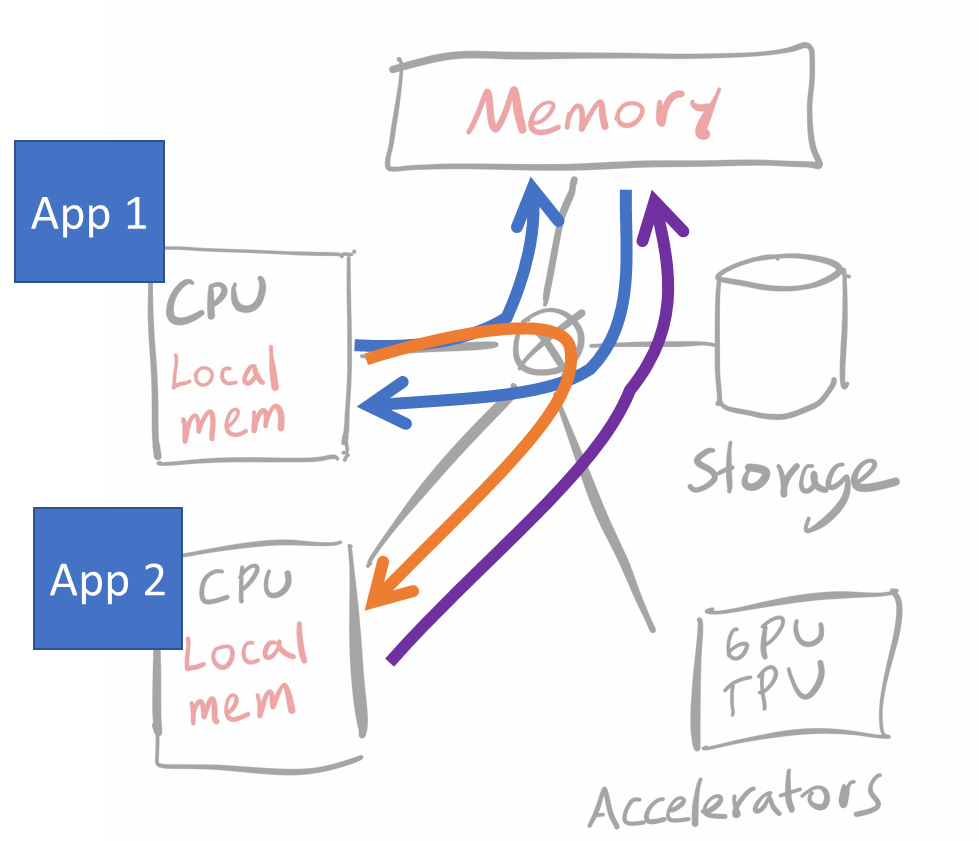 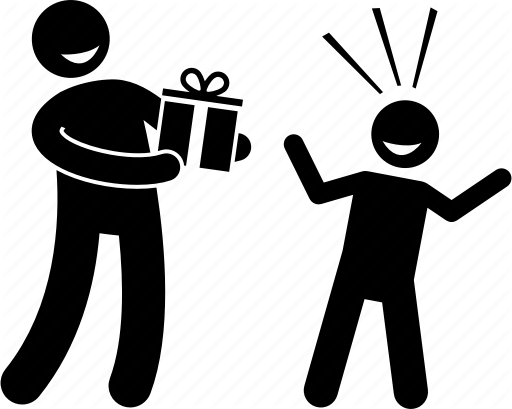 App 2
2) Notify that new pages are available
Properties of Grant
Grant has move semantics
Grantor loses access to the memory
Similar to vmsplice with “GIFT” flag in Linux


Virtual memory addresses remain the same
To preserve correctness of internal references
Problem: what if grantee already used those addresses?
Memory steal
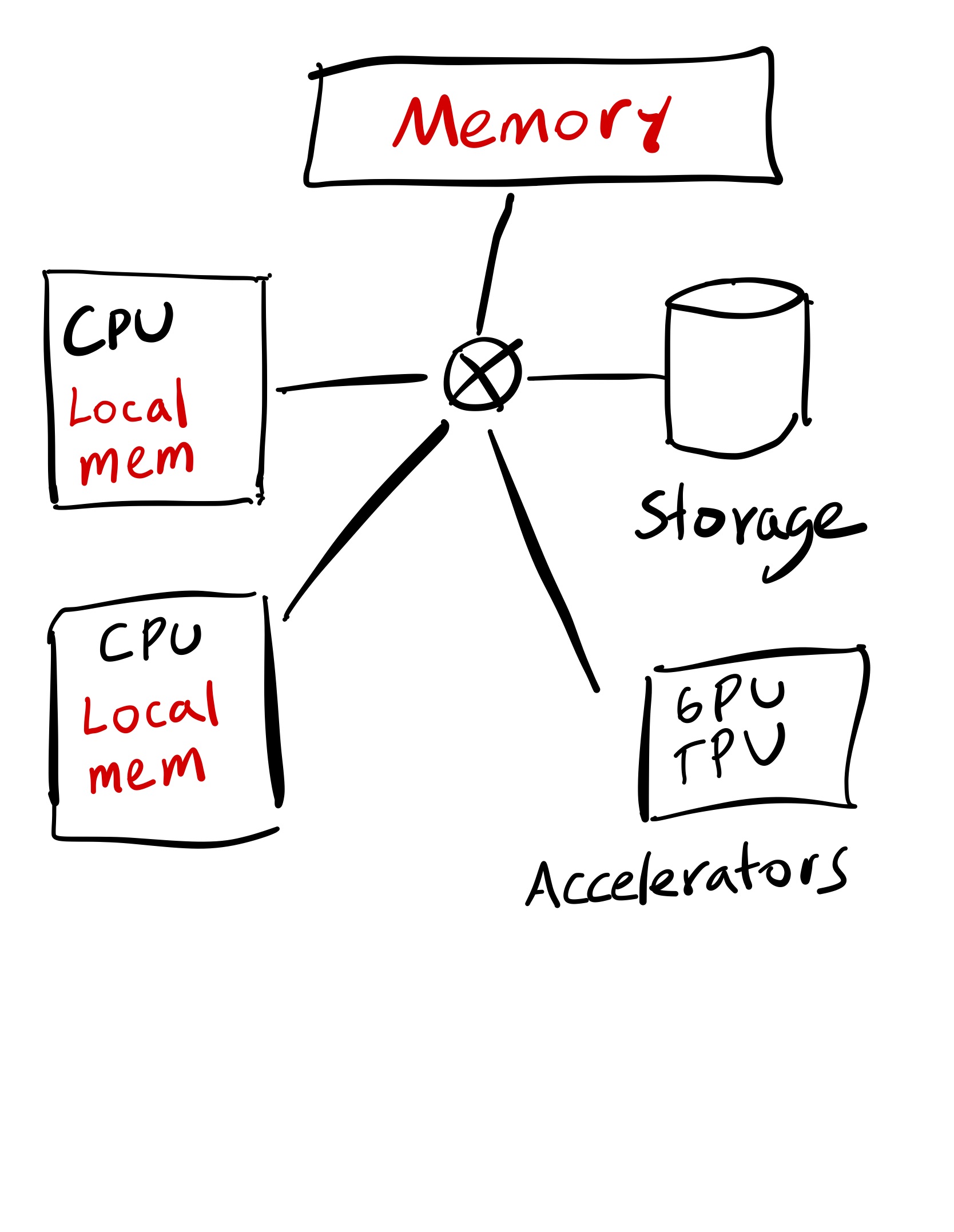 App 1
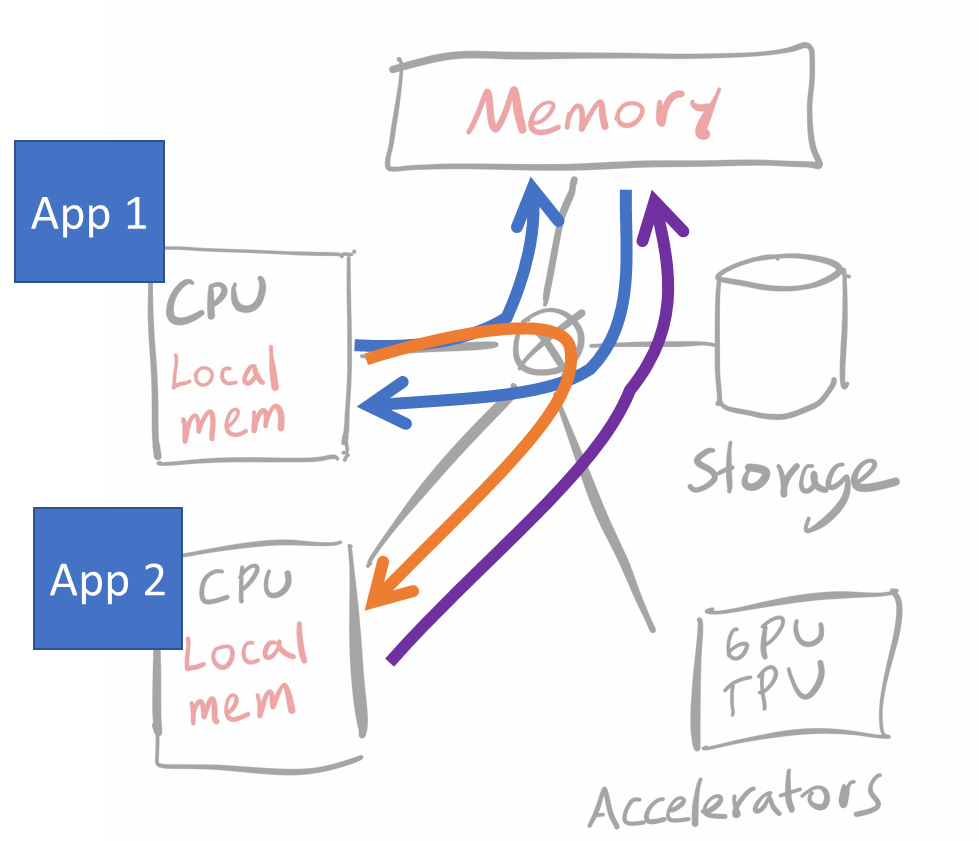 2) Notify that pages are gone!
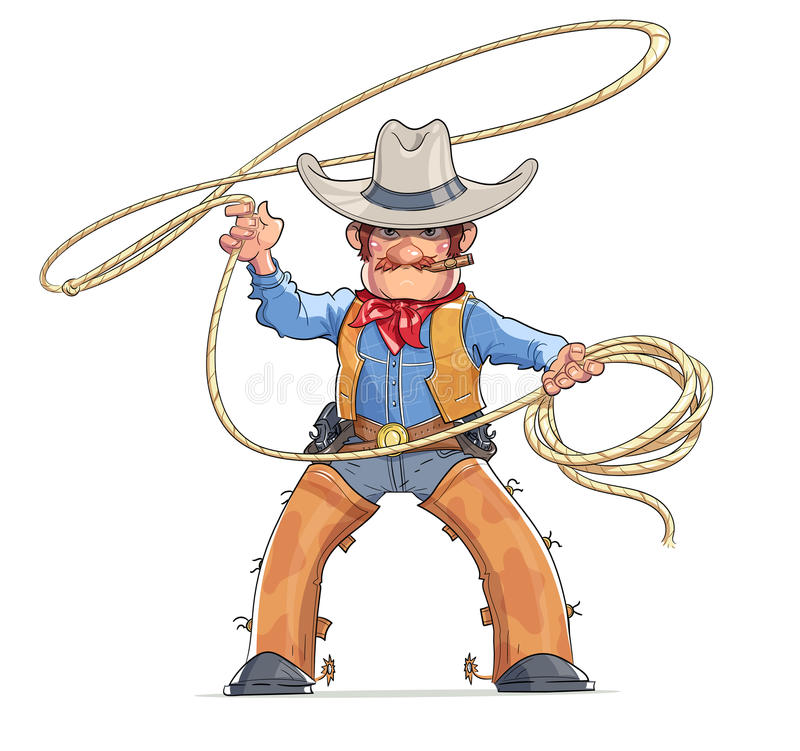 App 2
1) Steal pages from App 1
Properties of Steal
Same semantics as Grant
But is involuntary: Can happen at any time

Meant to be used by different instances of the same app
Can coordinate through the network / use capabilities
Incorrect steal = bug

Must ensure stolen memory is consistent
Can model with crash consistency
Failure informers / Spies
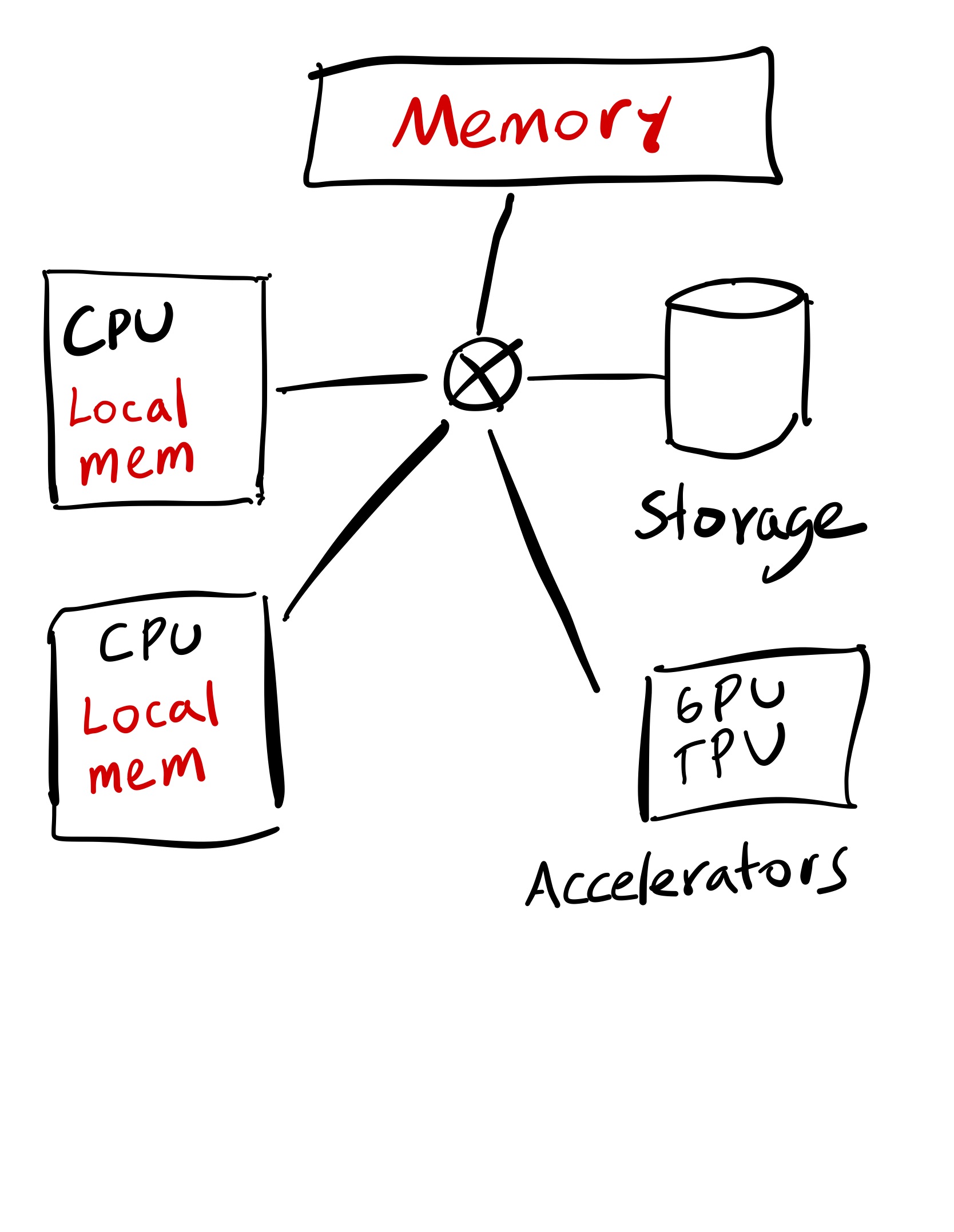 App 1
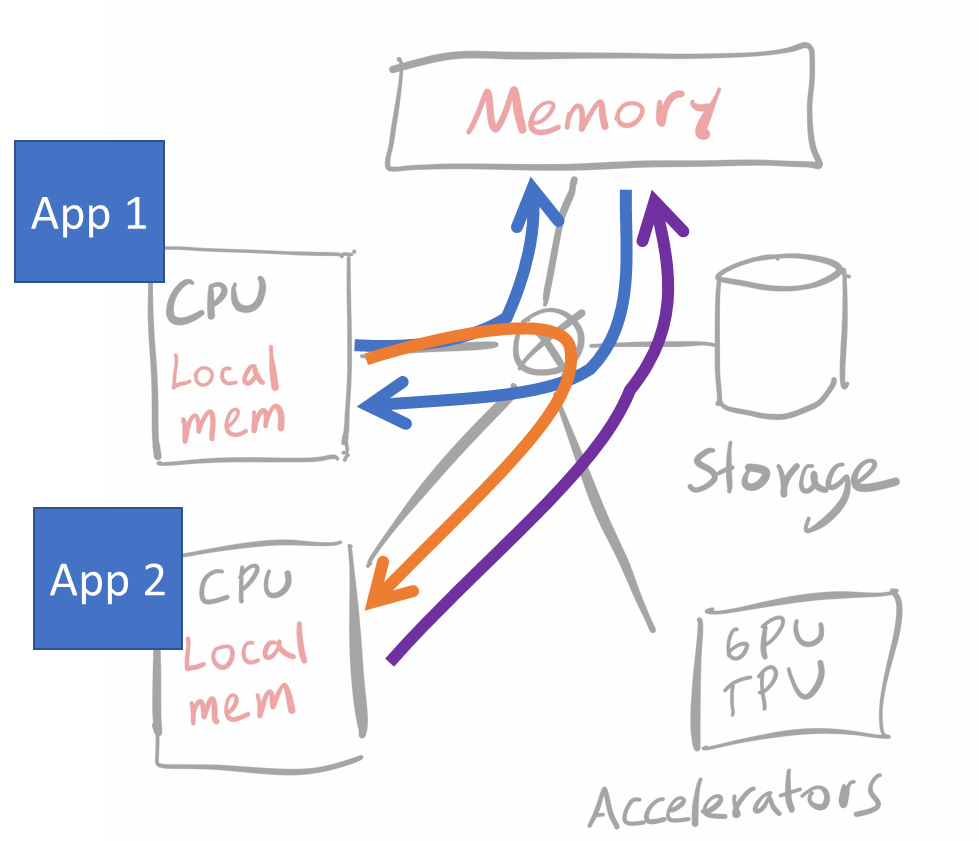 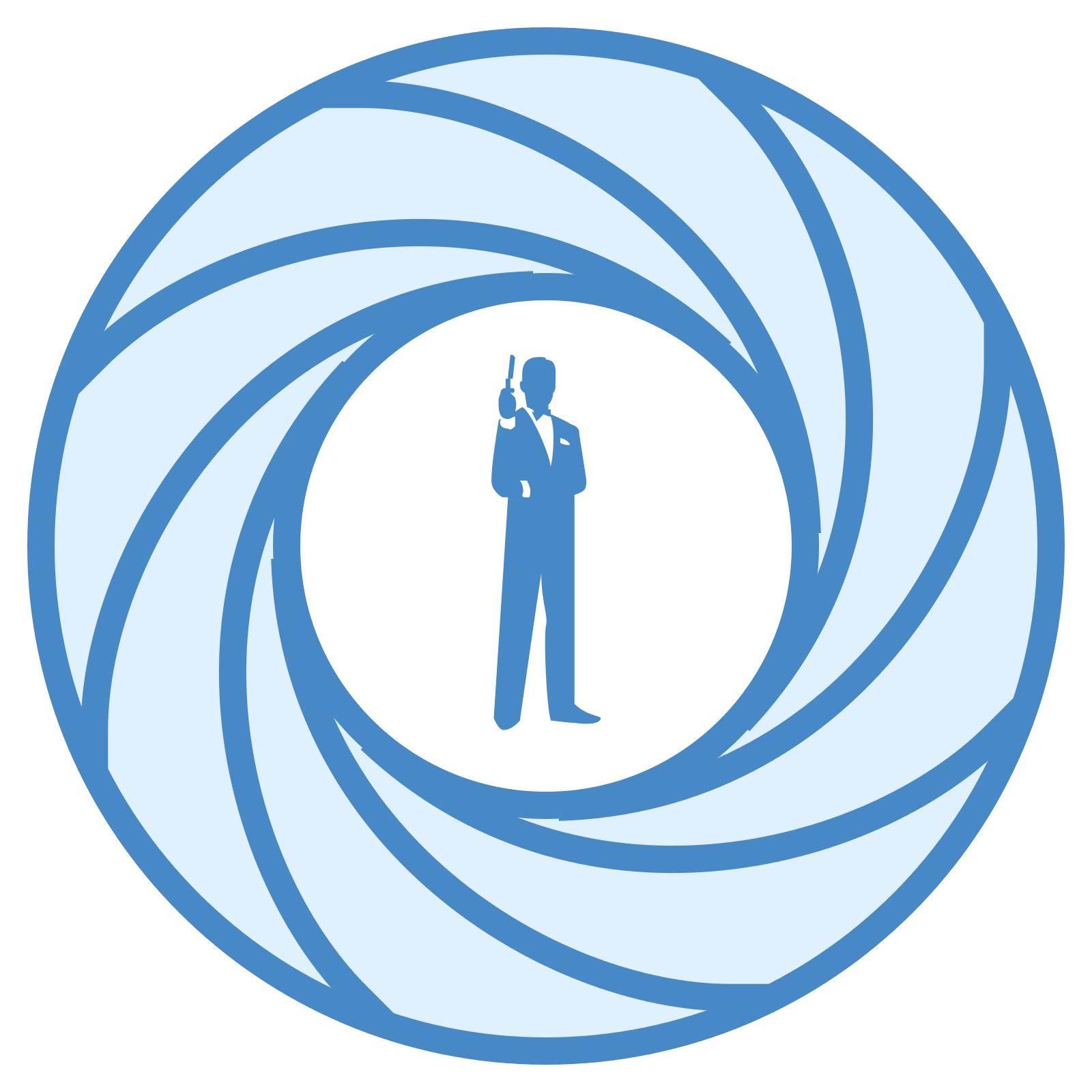 “FYI: My memory failed”
App 2
ok… so now what?
In the rest of this talk
What abstractions should DDC OSes expose to applications?

Which applications can benefit from these abstractions?
Some applications
Dataflow applications could
Use Grant to pass data around
Use Steal to deal with stragglers

New memcached instances can Steal part of object space (scale out)

Paxos can use failure informers for quicker reconfigurations
Memory dies  Paxos replica informs others and then kills itself
CPU dies  New replica takes over the dead CPU’s memory and keeps going
Summary
Running existing applications on DDC is not advisable

There is potential in modifying apps to exploit the nature of DDCs

OSes should expose more information and control to applications
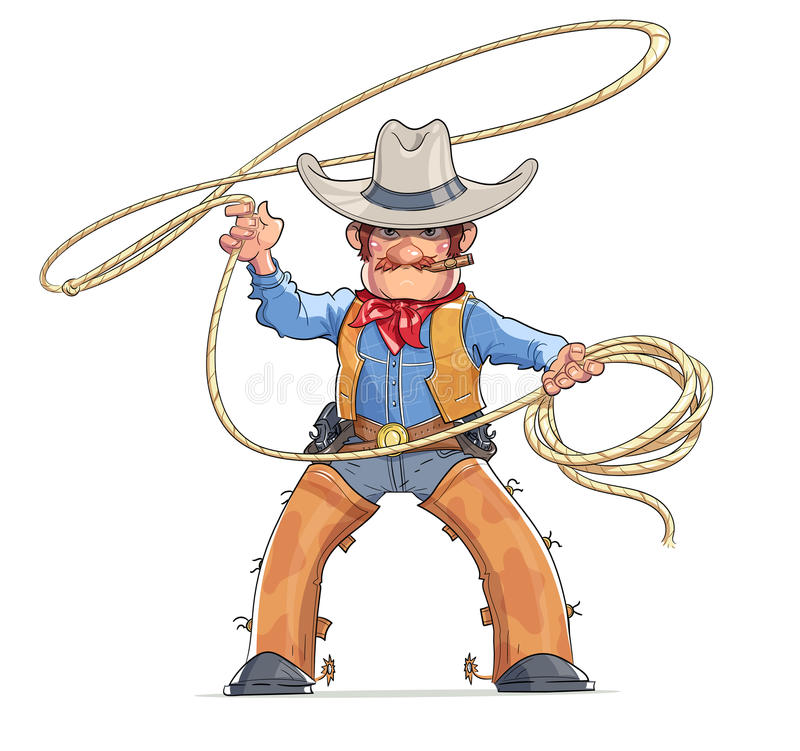 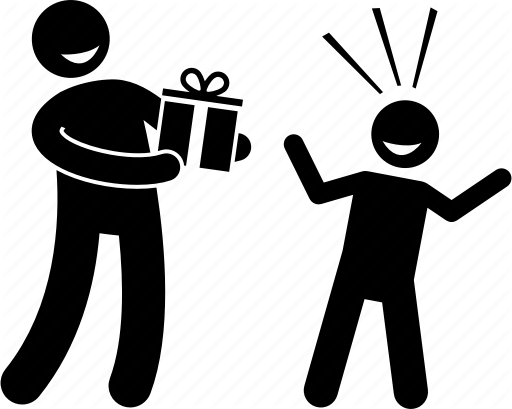 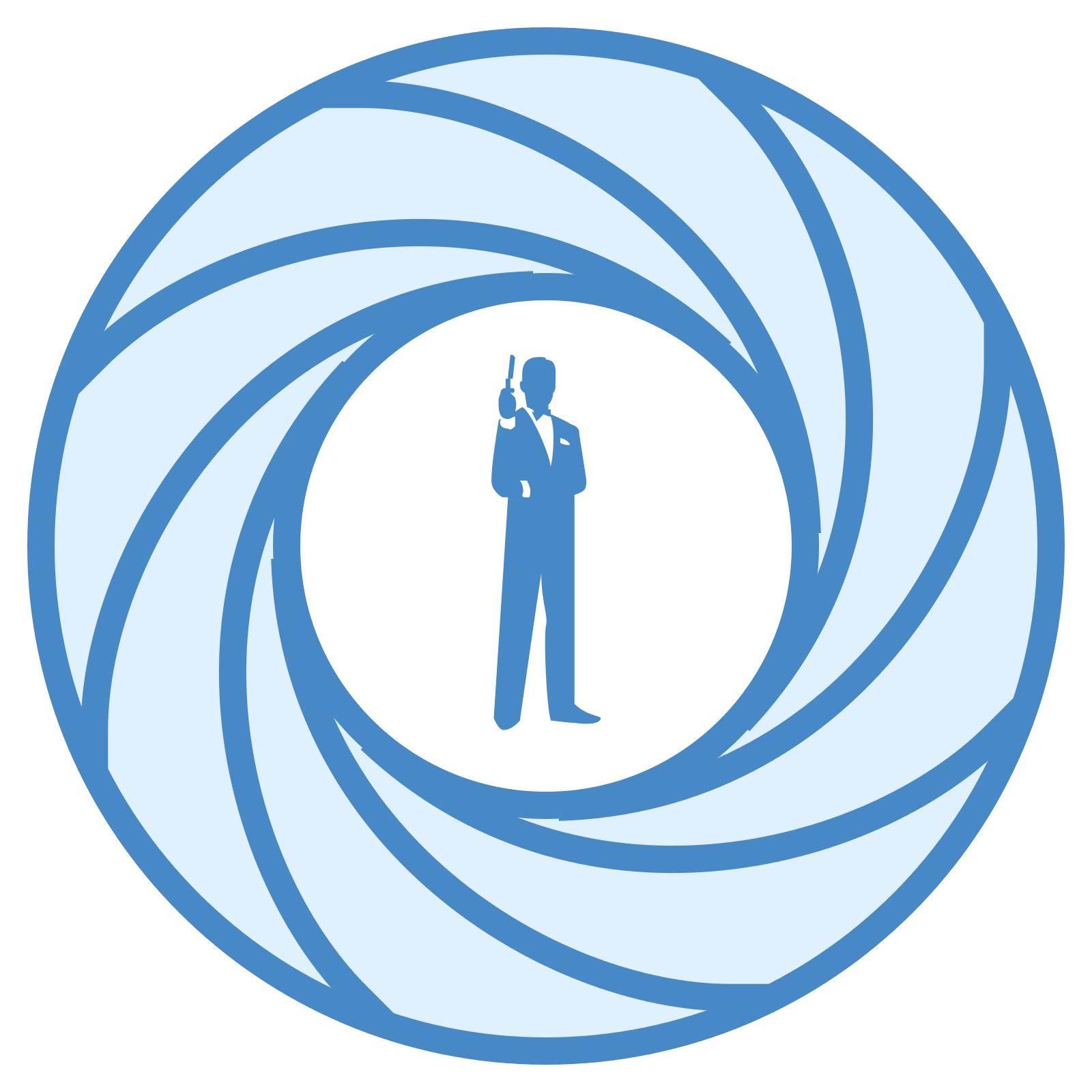 Grant
Steal
Spy